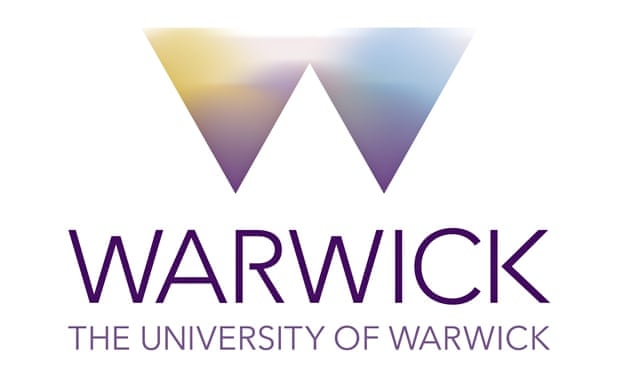 MAJORITY-3SAT (and Related Problems) in Polynomial Time
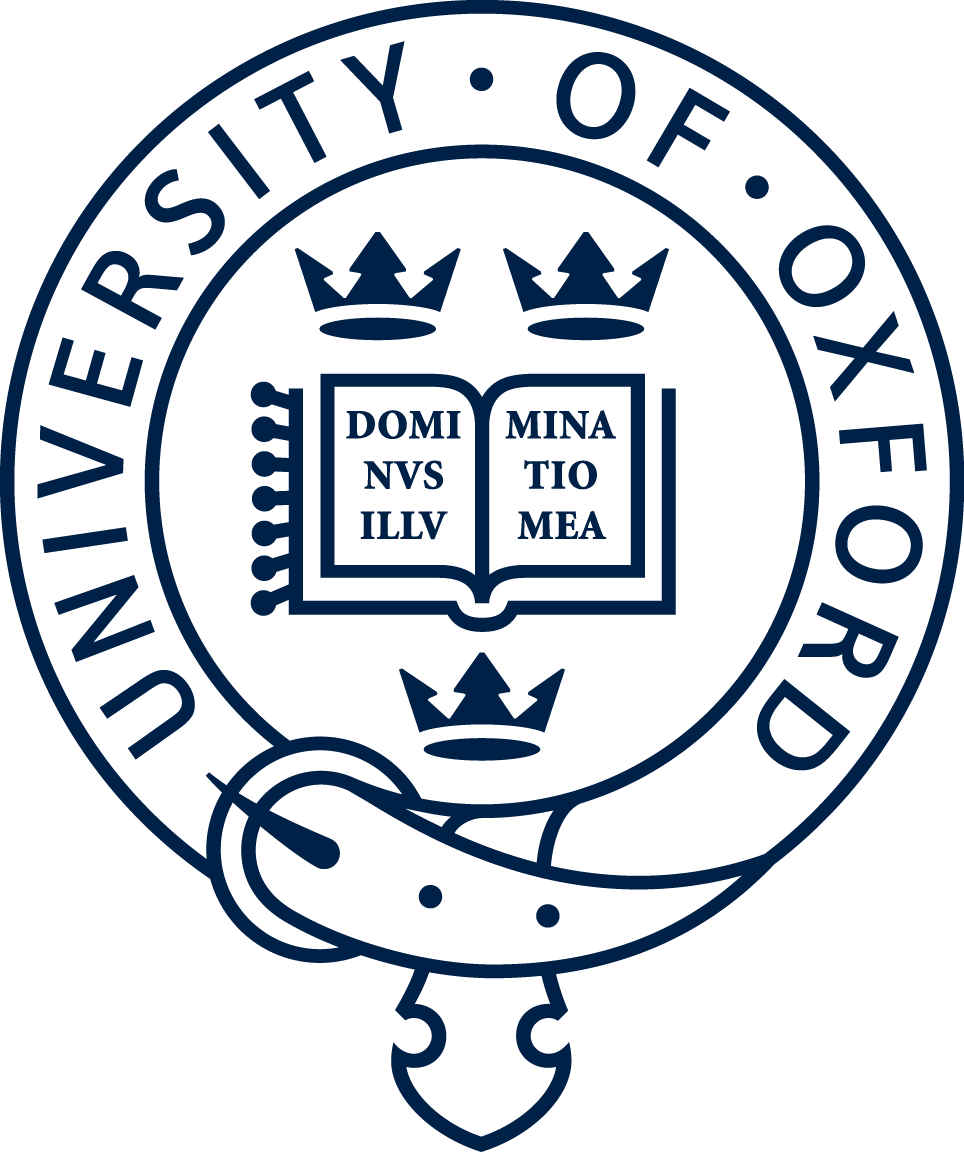 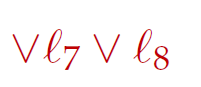 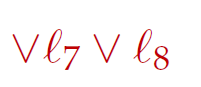 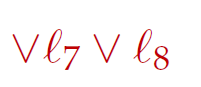 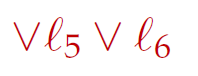 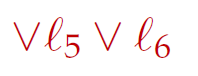 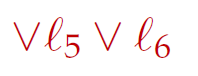 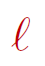 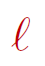 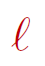 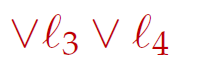 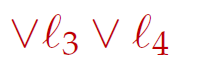 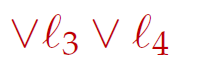 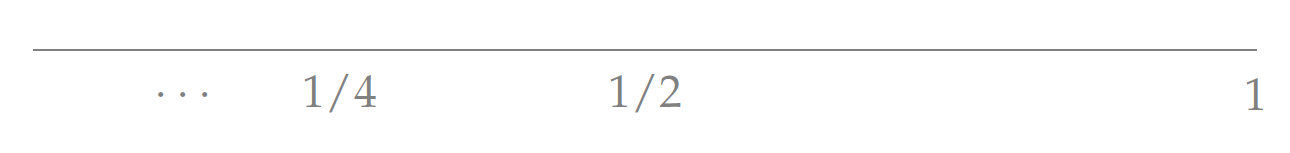 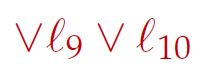 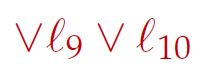 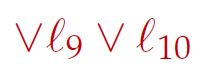 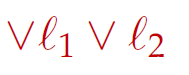 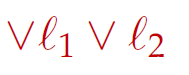 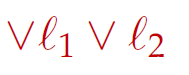 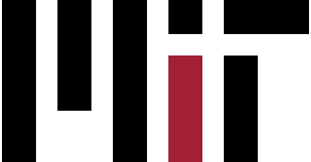 Shyan Akmal
Ryan Williams
A Hard Problem – SAT
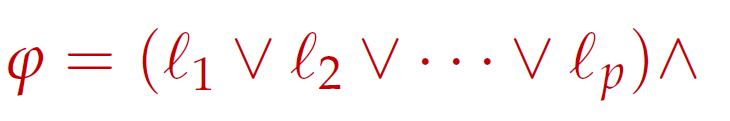 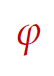 A CNF formula     …
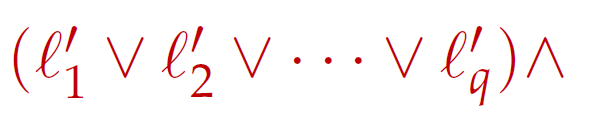 … over variables                           …
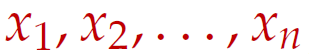 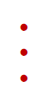 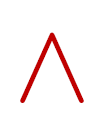 …
Is the fraction of satisfying assignments positive?
Question: is     satisfiable?
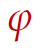 …
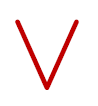 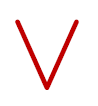 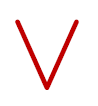 …
…
…
Equivalent Question: is                  ?
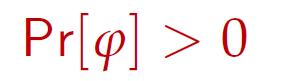 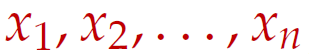 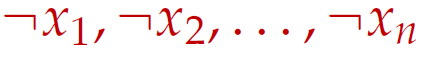 A Hard Problem – SAT
A Hard Problem – SAT
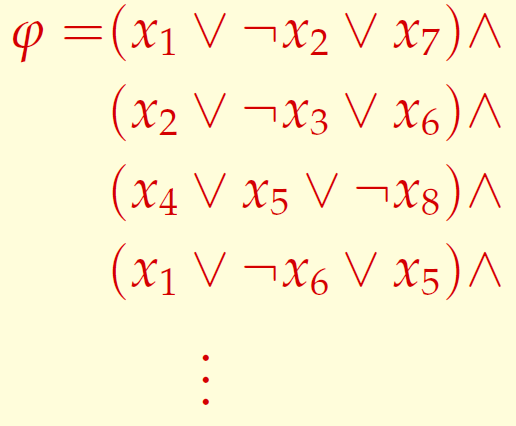 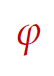 Given a CNF formula     …  is                   ?
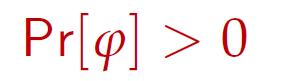 Canonical NP-complete problem
A “sparse version”: 3SAT
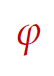 Given a 3-CNF formula     …  is                   ?
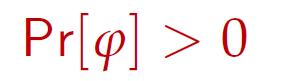 Still NP-complete: just add new variables
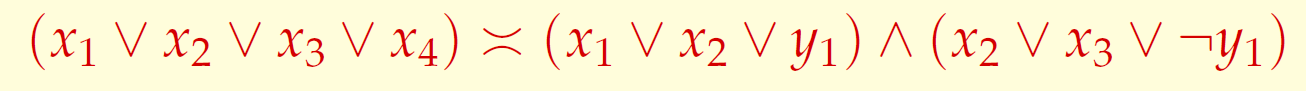 A Hard Problem – #SAT
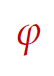 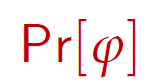 Given a CNF formula     …  compute
Canonical #P-complete problem
A “sparse version”: #3SAT
Still #P-complete
Even #2SAT is #P-complete
A Hard Problem – MAJ-SAT
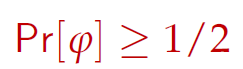 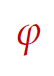 Given a CNF formula     …  is                           ?
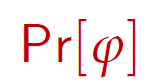 Equivalently, compute the most significant binary digit of
Canonical PP-complete problem
A “sparse version”: MAJ-3SAT
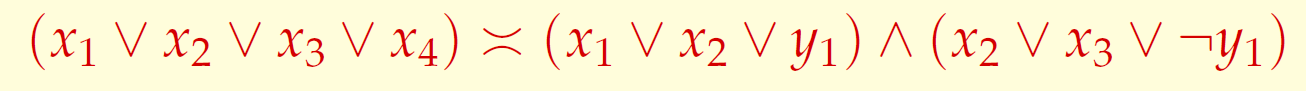 Complexity: ?????
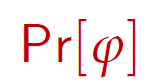 adding variables decreases            too much
A ????? Problem – MAJ-3SAT
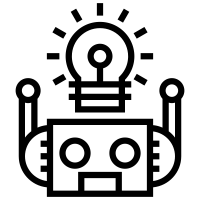 Complexity of MAJ-3SAT …
… natural complexity question
… related to complexity of certain MAP tasks in planning and scheduling
[CM18]
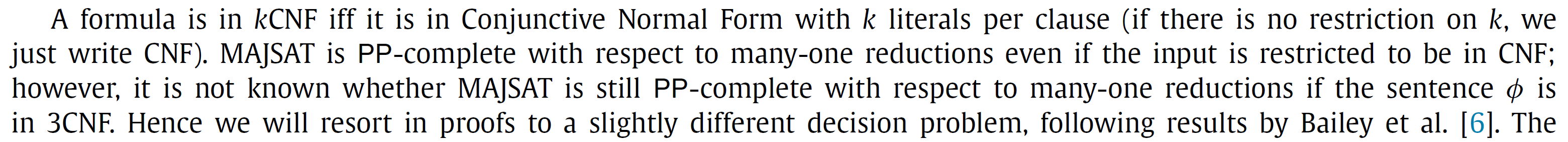 New Results
Many Other Results!
Theorem 1 (MAJ-3SAT is easy)
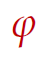 There is an algorithm which given a 3-CNF     decides 
if                           in linear time.
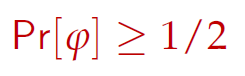 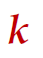 Theorem 2 (THR  -   SAT is easy)
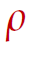 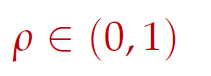 Fix any positive integer     and rational                     with constant denominator. There is an algorithm which given a k-CNF     decides if                      in linear time.
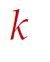 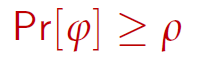 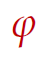 Rest of this Talk
MAJ-2SAT is Easy
MAJ-3SAT is Easy
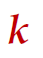 THR  -   SAT is Easy
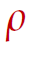 Intuition I
General CNFs
A single clause can be “very satisfiable”
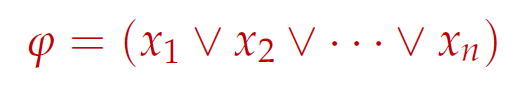 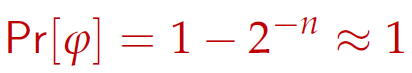 k-CNFs
A single clause is already not that satisfiable…
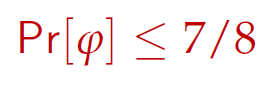 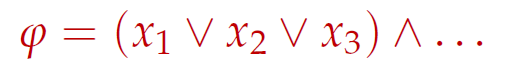 Intuition II
General CNFs
Fix some number of variables     and clauses      …
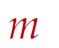 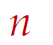 Consider CNFs     and plot             values:
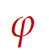 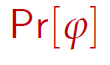 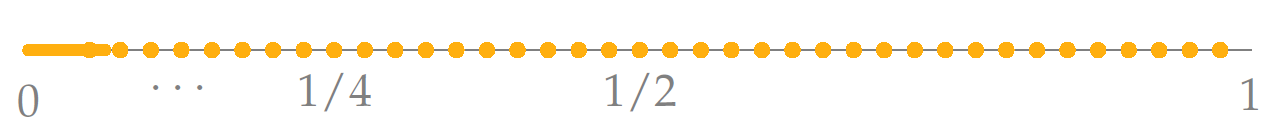 2-CNFs
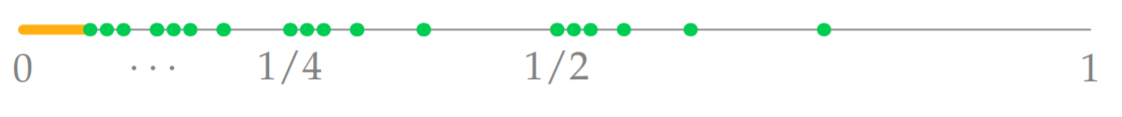 MAJ-2SAT
Idea: Search For Disjoint Sets
Given a 2-CNF,     is                          ?
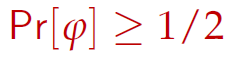 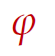 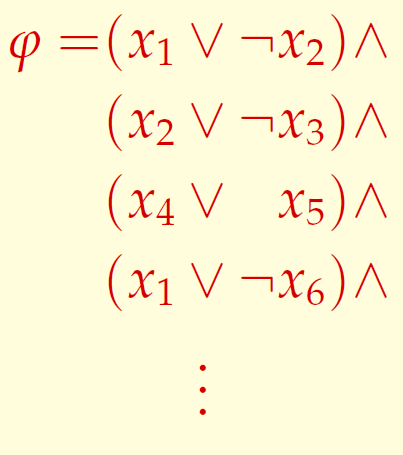 } Satisfied at most         of the time
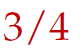 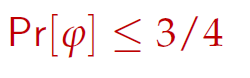 Implies that
} An independent constraint
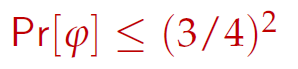 Implies that
Finding Disjoint Sets
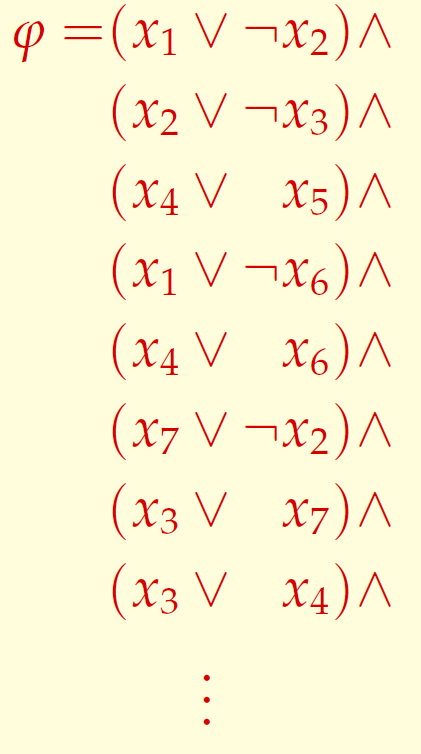 Greedy Algorithm
Check clauses one at a time
Add clauses with disjoint variable set from previously added clauses
Produces maximal disjoint set
“Large” Disjoint Sets
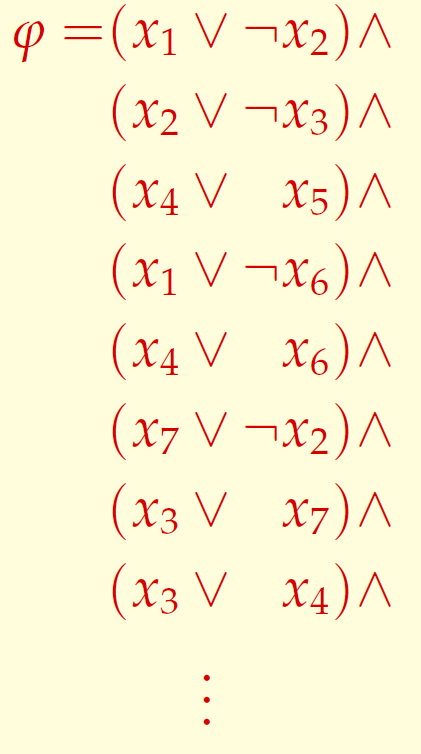 Original Question
Given a 2-CNF,     is                          ?
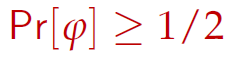 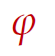 With at least 3 independent constraints…
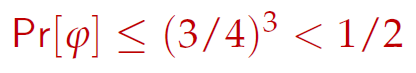 Implies
Return NO for MAJ-2SAT
“Small” Disjoint Sets
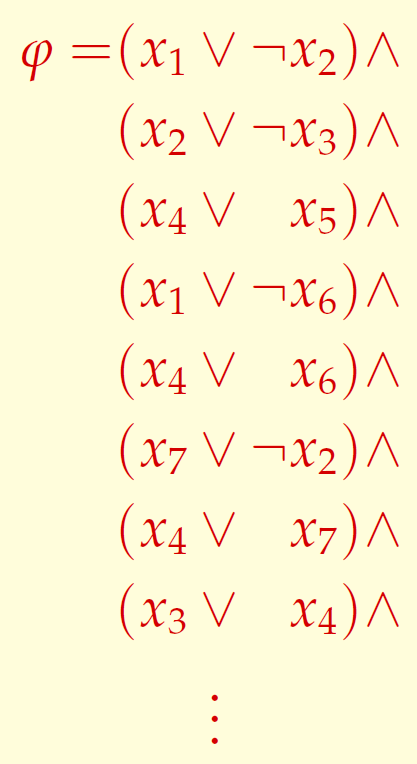 Disjoint set is maximal – union of variables clauses forms hitting set
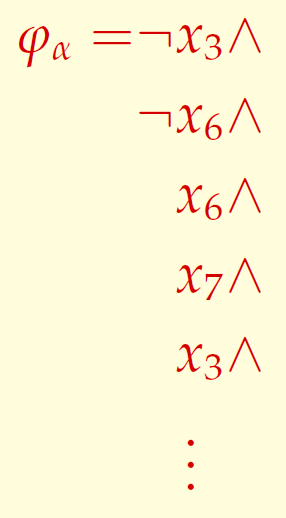 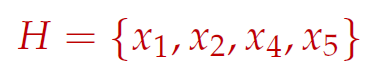 Hitting set
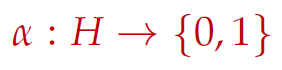 Consider assignment
Formula simplifies to a 1-CNF
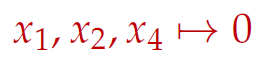 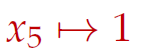 If                              and                  …
Satisfying 1-CNFs
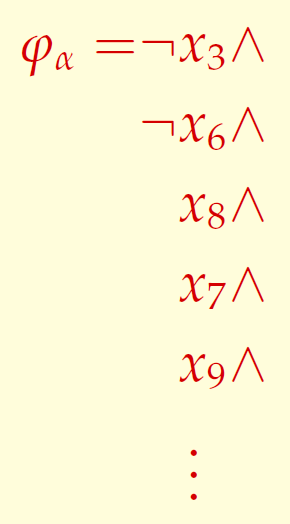 If constraints are inconsistent…
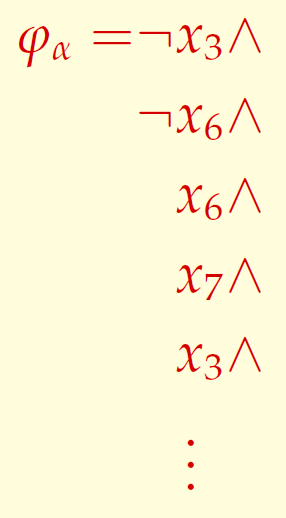 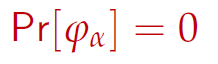 If constraints are consistent,     and      distinct variables appear…
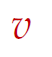 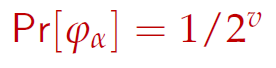 “Small” Disjoint Sets
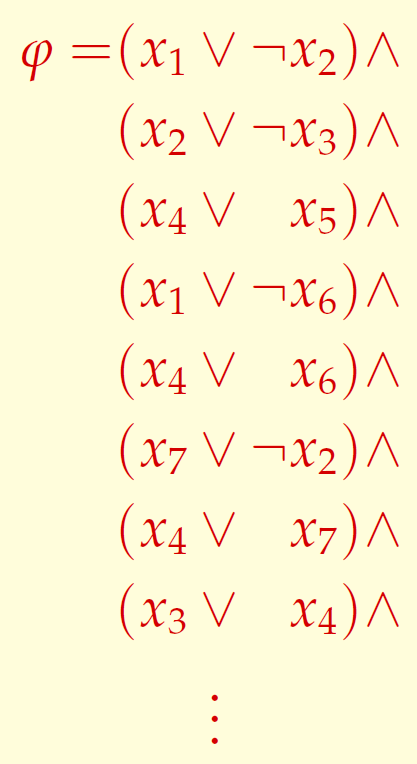 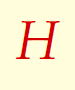 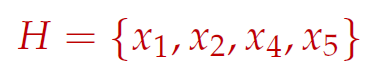 Hitting set
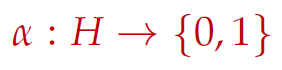 Loop over assignments
…
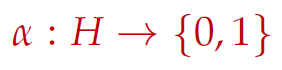 Loop over assignments
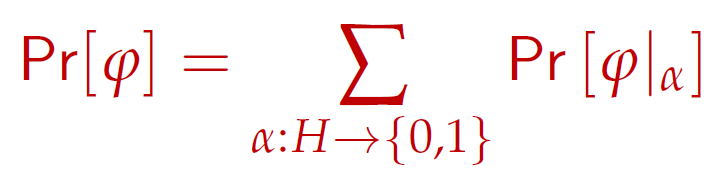 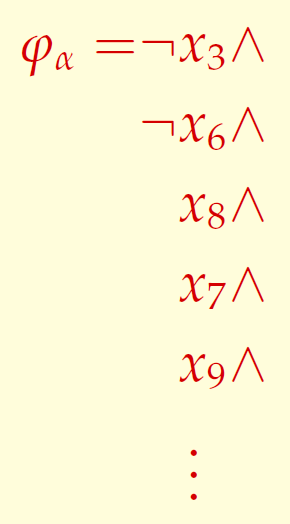 …
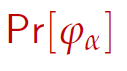 Compute each              exactly
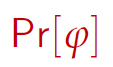 Compute            exactly!
Summary for 2-CNFs
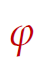 1. Look for a maximal disjoint set in
2. If disjoint set is large, return NO
3. If instead disjoint set is small, find small hitting set of variables
4. Loop over all assignments to hitting set, obtaining 1-CNFs
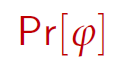 5. Add up satisfying assignments for all 1-CNFs to compute
Intuition for 2-CNFs
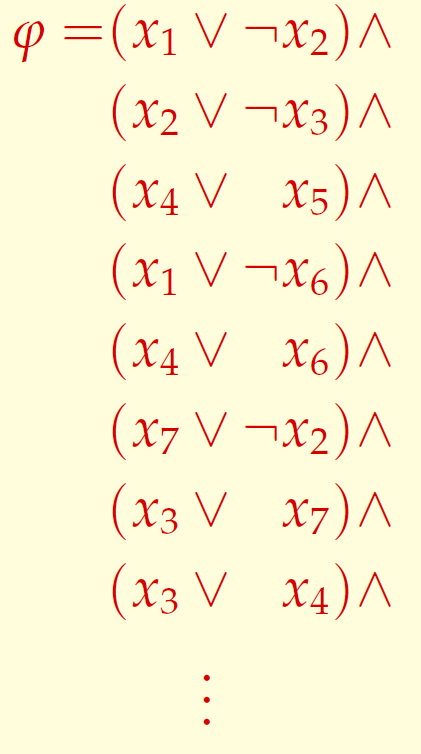 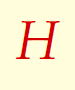 Random-Like
Structured
Bad Subformula
Small Sum of 1-CNFs
…
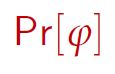 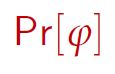 is small
is easy to compute
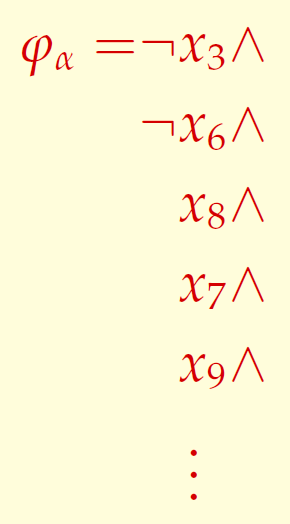 …
Intuition for 2-CNFs
Random-Like
Structured
Fix some number of variables     and clauses      …
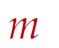 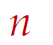 Consider 2-CNFs     and plot             values:
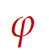 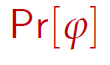 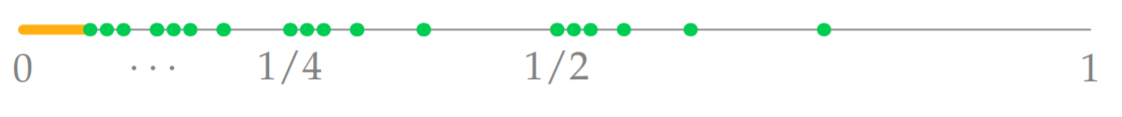 gap because numbers here have many 1s in binary expansion…
MAJ-3SAT
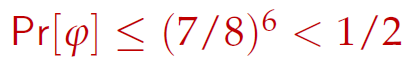 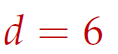 For              we have
Given a 3-CNF     is                          ?
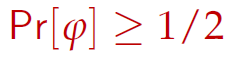 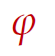 } Satisfied at most         of the time
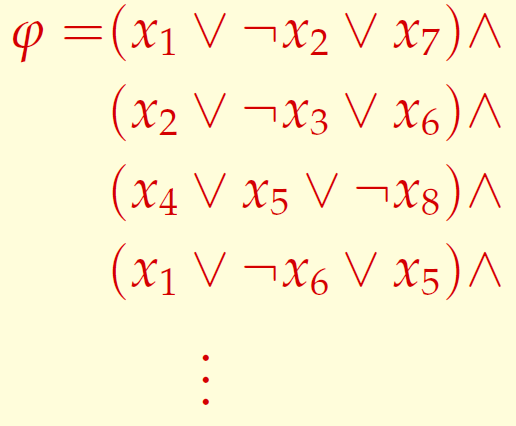 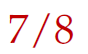 Implies that
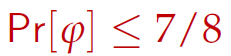 If we find at least    disjoint clauses…
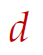 Implies that
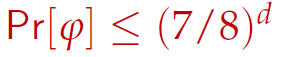 “Small” Disjoint Sets
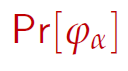 But              is hard to compute…
Hitting set
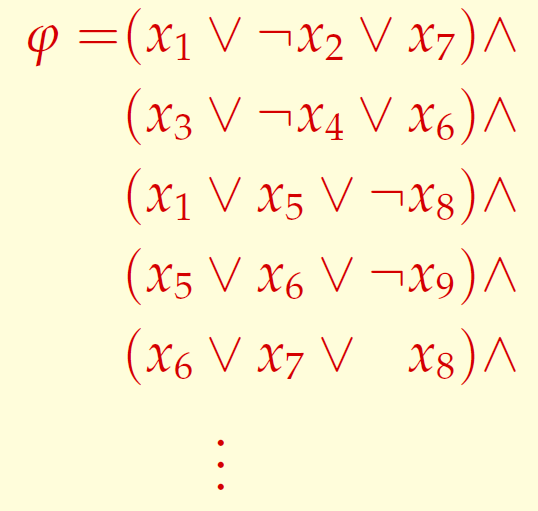 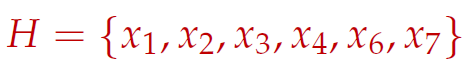 Any assignment
to     induces a 2-CNF
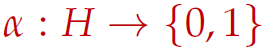 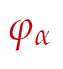 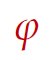 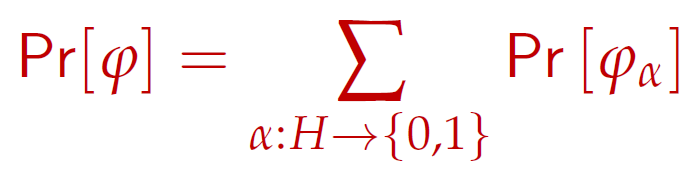 Searching for Disjoint Sets… Again!
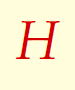 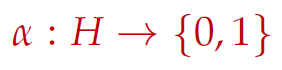 Loop over assignments
…
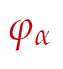 For each 2-CNF       , look for another disjoint set
…
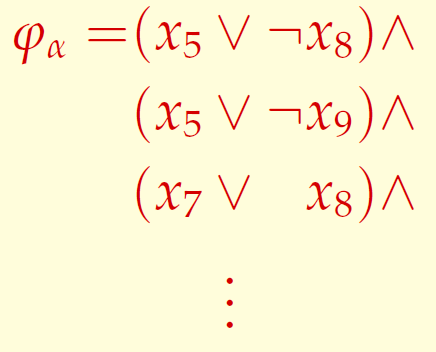 …
…
…
Either all new disjoint sets are “small”, or one is “large”
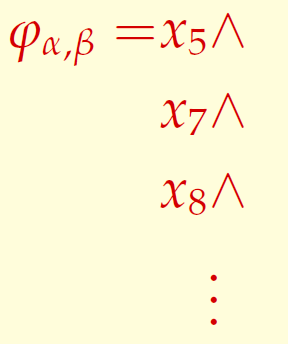 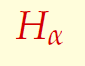 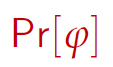 Compute            exactly!
If all are small… recover 1-CNFs
Finding a Sunflower
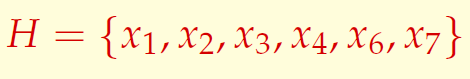 Suppose       has disjoint set of size at least     …
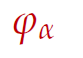 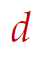 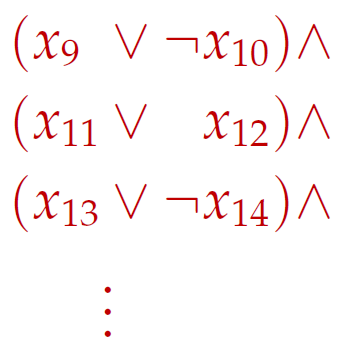 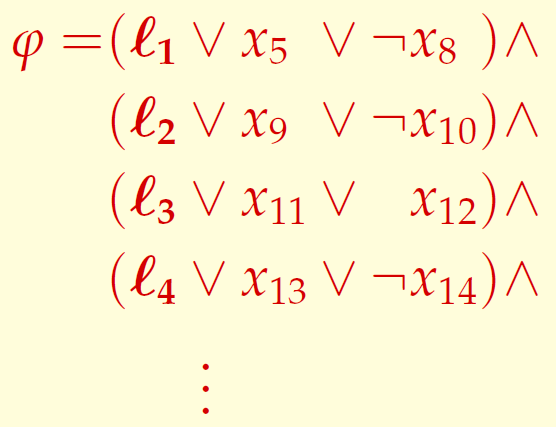 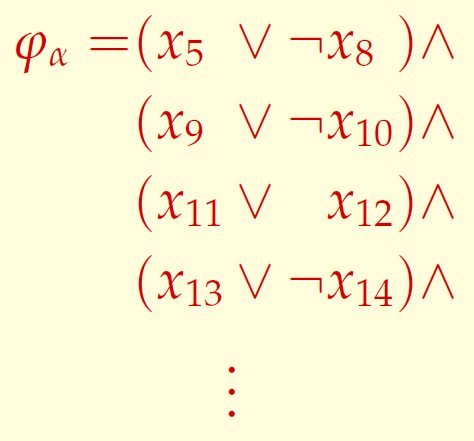 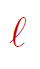 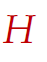 Some literal     from      must appear many times…
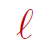 …
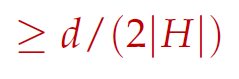 Using the Sunflower
If     appears in every clause…
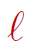 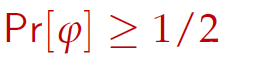 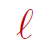 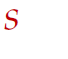 …
Otherwise…
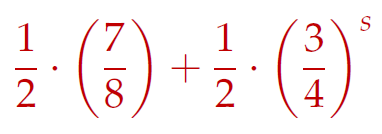 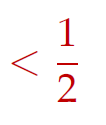 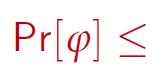 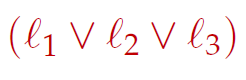 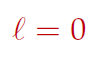 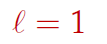 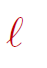 Different from
MAJ-3SAT resolved in either case!
Summary for 3-CNFs
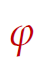 1. Look for a maximal disjoint set in
(same as MAJ-2SAT)
2. If disjoint set is large, return NO
3. If instead disjoint set is small, find small hitting set of variables
4. Loop over all assignments to hitting set, obtaining 2-CNFs
5. For each 2-CNF, look for a maximal disjoint set
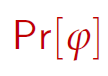 6. If all disjoint sets are small, we can use 1-CNFs to compute
7. If instead some disjoint set is large, find sunflower; if sunflower core hits all clauses return YES, otherwise return NO
Intuition for 3-CNFs
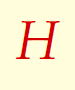 Bad Subformula
Structured
Big Disjoint Set
Sum of 1-CNFs
Just Sunflower
Sunflower + Extra
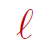 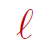 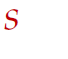 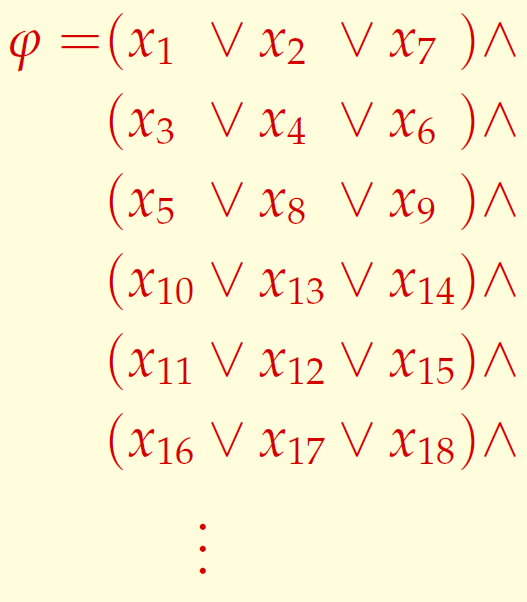 …
…
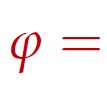 …
…
…
…
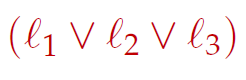 Generalizations
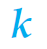 MAJ-   SAT
MAJ-3SAT
k-CNF
3-CNF
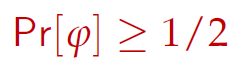 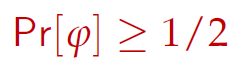 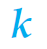 THR -   SAT
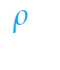 Extract More Disjoint Sets
3-CNF
Extract More Sunflowers
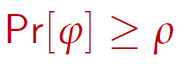 THR   -3SAT
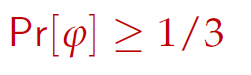 Given a 3-CNF,     is                          ?
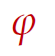 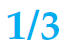 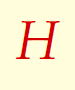 Sunflower Lemma

For any constants     and   , given a 3-CNF     , we can find (in linear time) either:
a disjoint set of size    ,
a sunflower of size   ,
or decompose     into a sum of                    1-CNFs
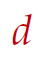 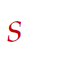 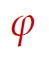 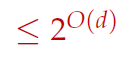 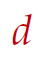 …
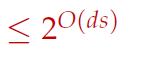 …
…
…
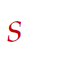 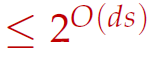 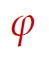 THR   -3SAT
Sunflower Lemma  - apply twice
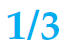 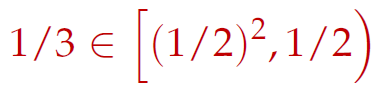 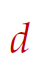 1. Apply lemma to     with parameters     and
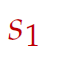 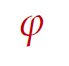 If we find a large disjoint set or sum of 1-CNFs, problem solved
Otherwise, we find a large sunflower
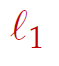 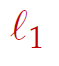 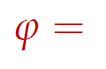 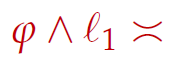 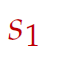 …
…
Estimator
…
…
THR   -3SAT
Sunflower Lemma  - apply twice
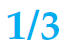 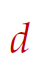 2. Apply lemma to              with parameters     and
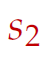 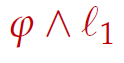 Another large disjoint set
Another large sunflower
Decompose into sum of  1-CNFs
THR   -3SAT
Sunflower Lemma  - apply twice
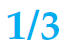 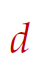 2. Apply lemma to              with parameters     and
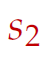 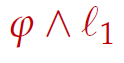 Another large disjoint set
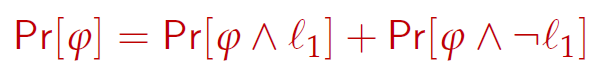 tiny
tiny
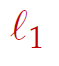 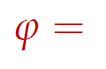 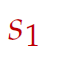 Return NO
…
…
disjoint petals
…
THR   -3SAT
Sunflower Lemma  - apply twice
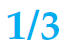 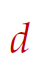 2. Apply lemma to              with parameters     and
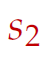 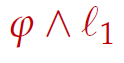 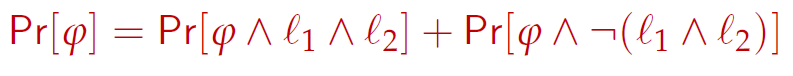 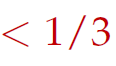 Another large sunflower
tiny
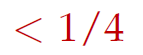 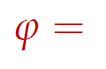 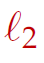 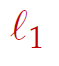 …
…
…
…
…
THR   -3SAT
Sunflower Lemma  - apply twice
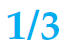 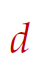 2. Apply lemma to              with parameters     and
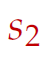 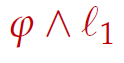 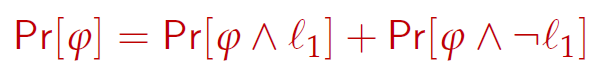 Decompose into sum of  1-CNFs
tiny
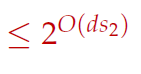 value known
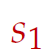 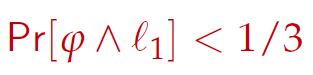 If                                …
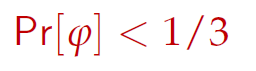 then                          if
If                               then
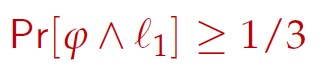 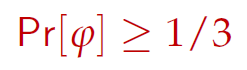 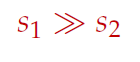 gaps!
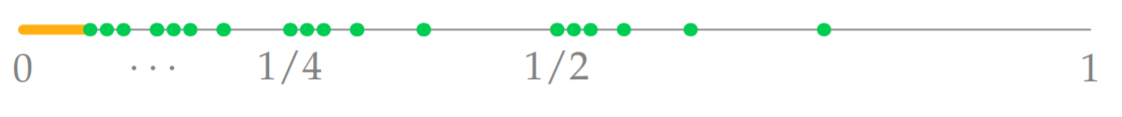 THR   -3SAT
Exploit Gaps in 
Counts of Satisfying Assignments
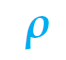 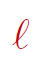 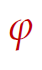 If we find a large sunflower with core      in      ,
Then to decide                      it suffices to decide 

Keep looking for sunflowers until the problem is trivial to decide

Assert cores of sunflowers (“influential literals”) to be true
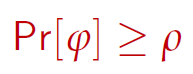 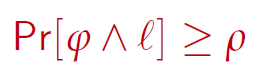 Conclusion
Extract Disjoint Sets
Extract Sunflowers
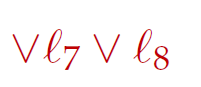 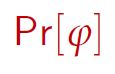 For 2-CNFs, either            is either easy to compute, or small
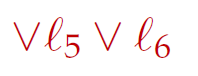 For 3-CNFs, similar, but single literal may hit all clauses
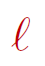 In general: testing k-CNFs at any constant threshold is easy
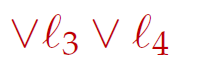 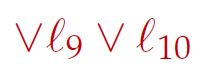 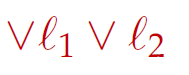 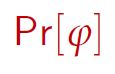 has “gaps” near 1
Future Directions
Other problems which have easy threshold versions?
Better parameterized algorithms?
Thank You!